A Brief Introduction toCOA Accreditation
Joe Frisino
Zoë Hutchinson
Philip Gorelick
Learning Objectives
By the end of this training you should be able to:
Describe the key characteristics of COA accreditation 
Name and describe the seven steps in COA's accreditation process 
Find basic information on COA's website
2
Agenda
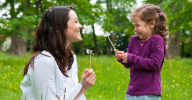 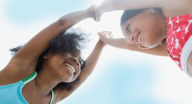 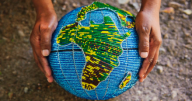 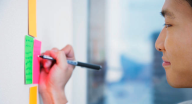 1
Who is
COA?
3
The Accreditation
Process
4
COA
Standards
2
The Benefits
Of Accreditation
3
1
Who is COA
4
Who is COA?
National, private, non-profit 
Established in 1977 
Accredits full range of community-based behavioral health care and social service organizations
1800 + private and public organizations accredited or in process
5
What is Accreditation?
National Consensus-Based Standards
Self-Study Process 
Site Visit Conducted by Review Team 
Fair, Objective and Open Decision-Making
Checks and Balances and Opportunities to Correct Deficiencies
6
Characteristics of COA Accreditation
Open, Facilitative, Collaborative
Four – Year Accreditation
Reviews All Programs and Services
In-depth Review of Operations & Service Delivery
Process Takes 14-18 Months
Standards / Accreditation Materials Free
Open Book Test
7
Programs and Services We Accredit
Homeless Services
Mental Health Services
Substance Abuse
Child and Family Services
Aging Services
Services for the People with Developmental Disabilities
8
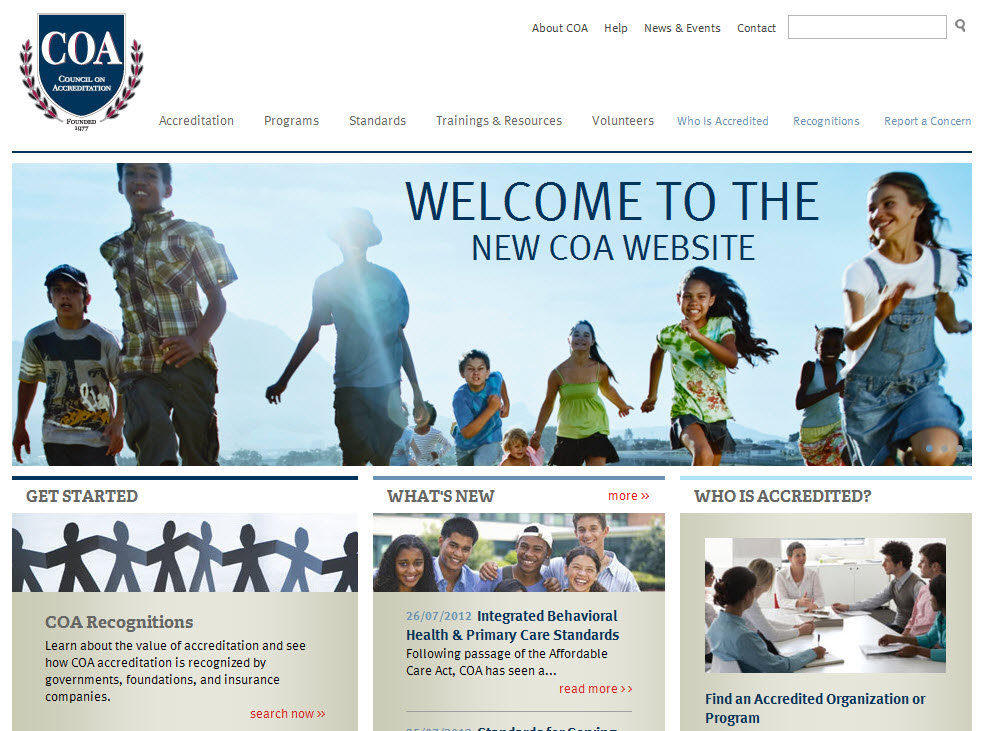 www.COAnet.org
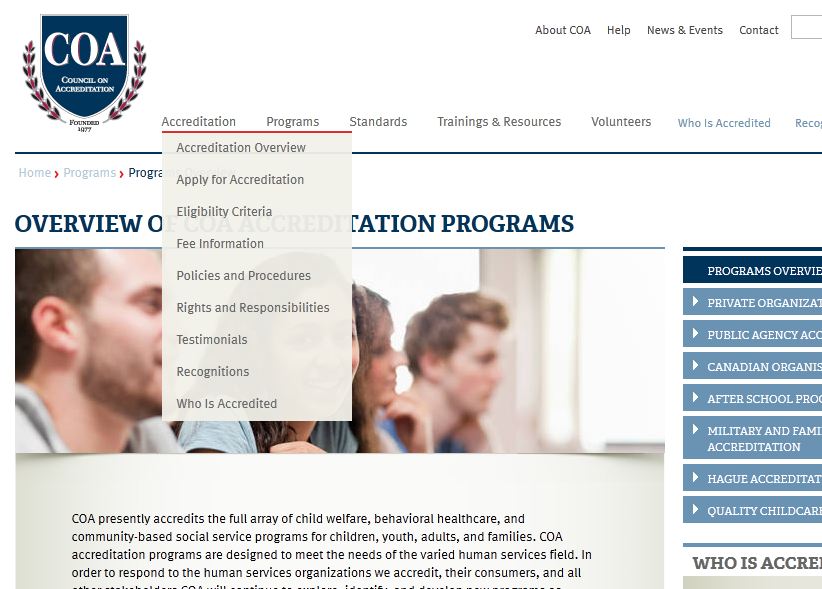 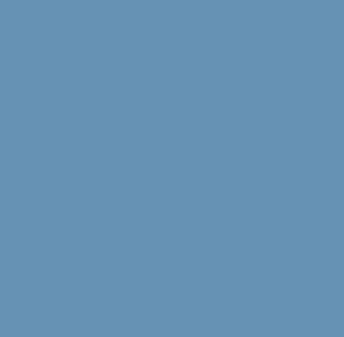 For basic information about COA accreditation open the "Accreditation" Drop-Down Menu
10
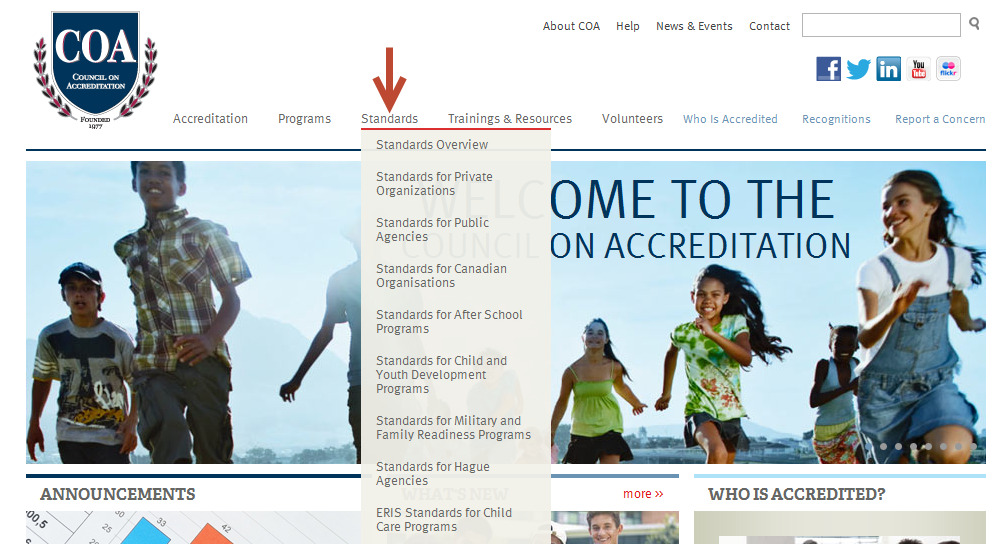 SSVF programs
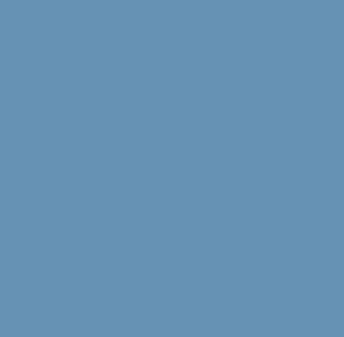 To Review COA Standards open the "Standards" Drop-Down Menu
11
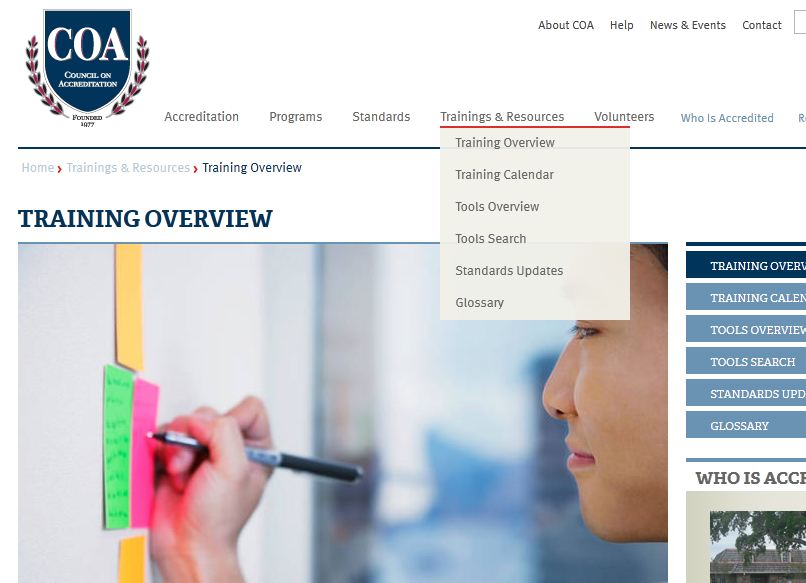 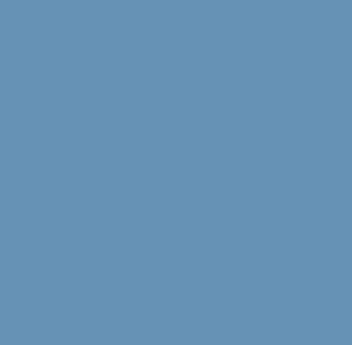 For information about COA Training and other resources open the  "Training & Resources" Drop-Down Menu
Suggested Free Trainings
email zhutchinson@coanet.org to receive ongoing training updates
13
2
Benefits of Accreditation
14
Benefits of Accreditation
In-Depth Self Evaluation
Builds / Strengthens Organizational Infrastructure
Standards address all aspects of management and operational functioning
Thorough vetting of procedures and policies
Implementation of a framework for ongoing review of performance
Adoption of Known Best Practices
Research-based standards
External Validation of Your Practices
Recognition from government agencies, foundations, and insurance companies
15
Q. How has COA Accreditation Benefited Your Organization?
% Agree or Strongly Agree
n=1425 Responses
a
Perspective of an Accredited Organization
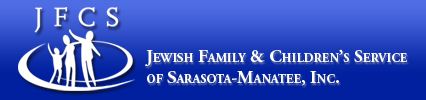 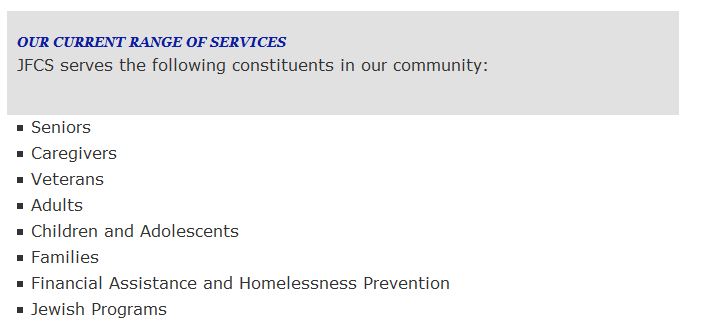 17
3
The Accreditation Process
18
Your COA Accreditation Coordinator
Single point of contact w/ COA
Answer questions 
Provide feedback and guidance   
Connect you with resources
Help you meet timetable and milestones
Help you prepare Self-Study
19
Steps in the Process
20
Steps in the Process
On-line Application
Verification of eligibility
Accreditation agreement and fee
Description of rights and responsibilities
21
Steps in the Process
Match programs to COA's service standards
Establish important dates and milestones
22
Steps in the Process
Evaluate practices against standards
Six to Twelve Months
On-line Submission of Evidence Eight Weeks Before Site Visit
23
Steps in the Process
Minimum of 2-3 peer reviewers for 2-3 days
Activities
Interview Staff, Board, Stakeholders
Review Documents and Records
Visit Programs, Observe Staff/Client Interactions
24
Steps in the Process
Summarizes important Site Visit findings
Provides specific recommendations for additional work as necessary
25
Steps in the Process
Reviews site visit report and orgs response
Makes accreditation decision
26
Steps in the Process
Maintain and sustain implementation
Annual Maintenance of Accreditation Report
27
4
COA Standards
28
COA Standards
Rigorous, Relevant, Realistic
Developed by the Field
Goal Statements -- Don't Have to be Perfect
Describe What not How
This is the Essence of "Contextual Accreditation"
29
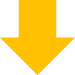 Categories of COA Standards
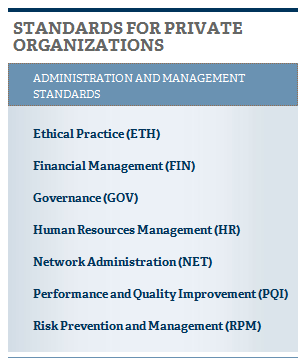 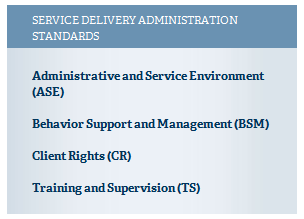 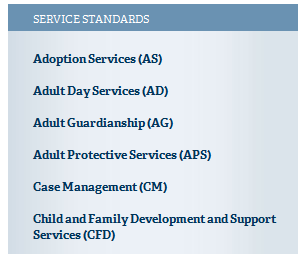 N/A for SSVF
31
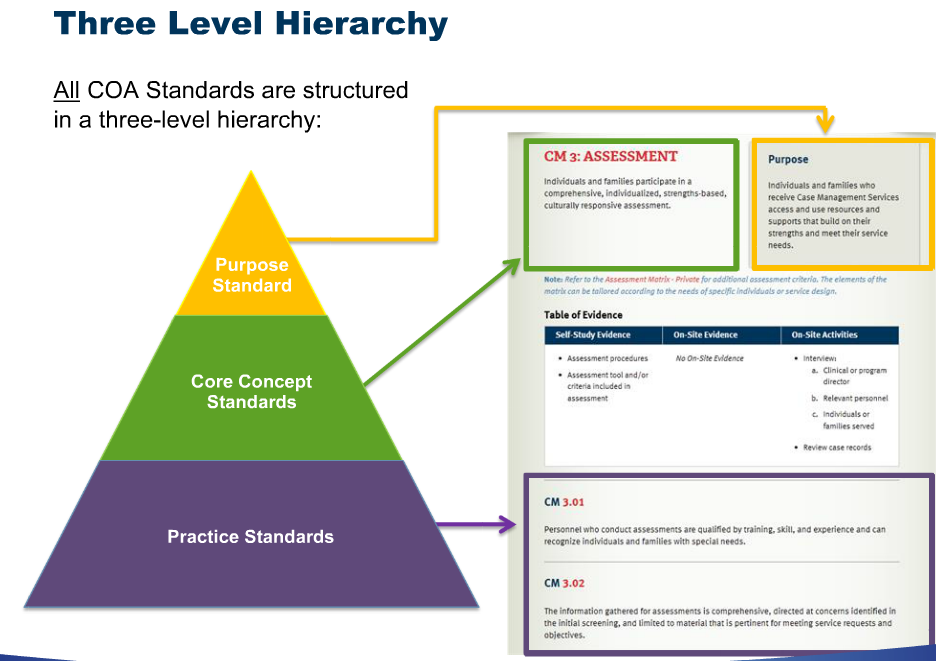 Case Management
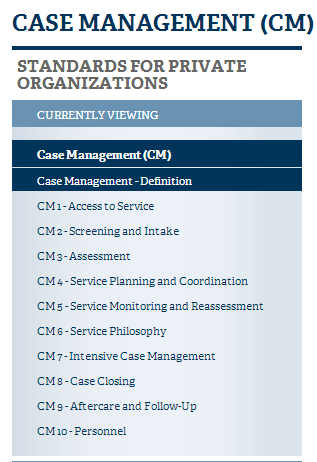 SSVF programs will at a minimum, be assigned Case Management (CM) Service Section
33
Standards Example: CM 7
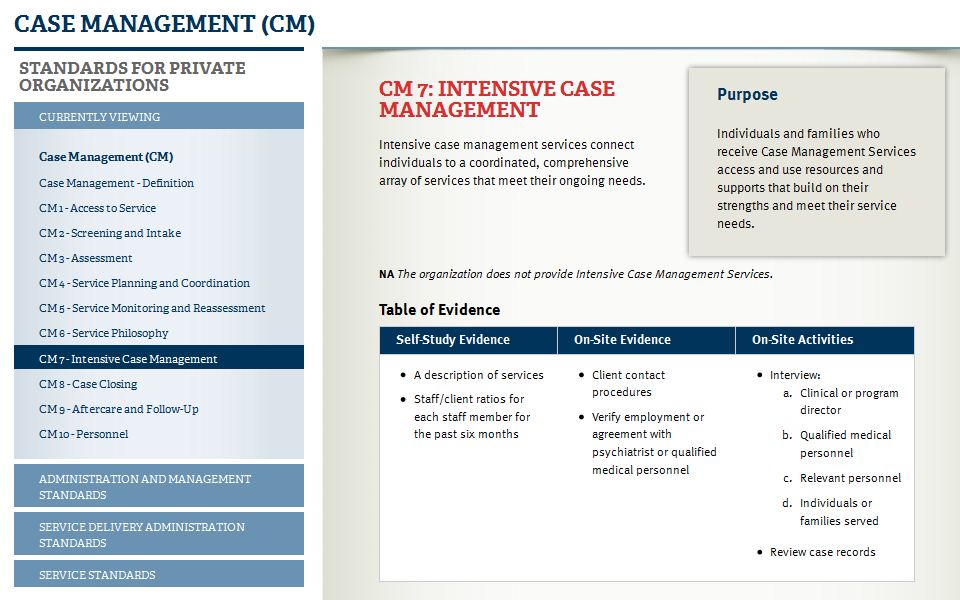 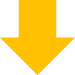 34
Cost of Accreditation
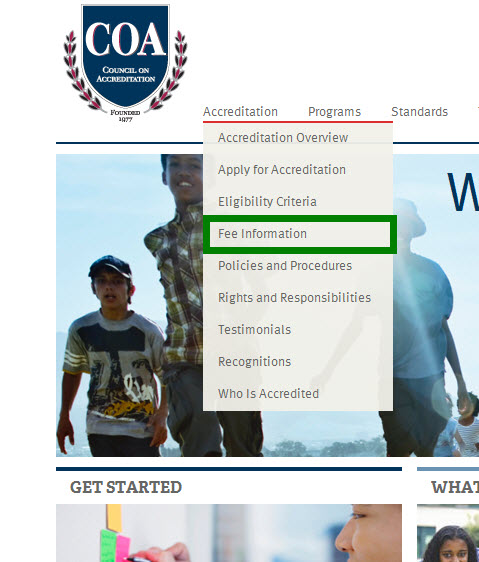 Fee Information on the Website
Application Fee
Accreditation Fee
Site Visit Fee
Maintenance of Accreditation Fee
35
Suggested Next Steps
Speak with Client Relations (Zoë)
Request a Cost Estimate 
Request an Initial Assessment of Service Standards
Visit www.COAnet.org
Review the Standards
Review the Accreditation Guidelines (“Where to get started”)
Attend a COA Training or Webinar
Assessing Your Practices Against COA's Standards
Get Organized: Creating an Accreditation Work Plan
Intensive Accreditation Training
Getting Started Self Paced Training
36
Thank You
Joe Frisino: jfrisino@coanet.org
Zoë Hutchinson: zhutchinson@coanet.org
Phillip Gorelick: pgorelick@jfcs-cares.org
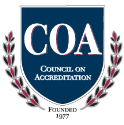 Council on Accreditation 45 Broadway, 29th Floor, New York, NY 10006  toll free 866.262.8088www.COAnet.org